PRAKSA U 
BANCA INTESA AD BEOGRAD
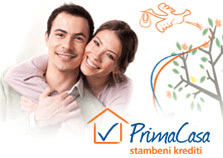 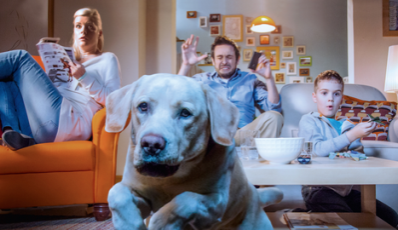 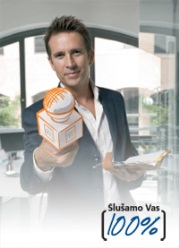 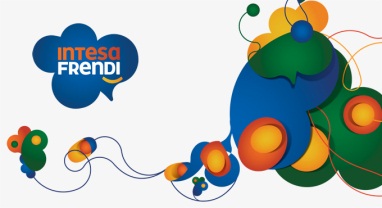 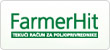 OČEKUJE VAS:
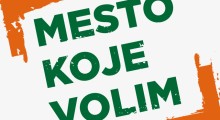 TRAŽIMO KANDIDATE KOJI SU:
1 do 3 meseca interaktivne prakse u okviru 
       Divizije za poslovanje sa fizičkim licima i malim biznisom
Profesionalni izazovi
Rad sa profesionalcima u stimulativnom radnom okruženju
Mogućnost zaposlenja za najbolje praktikante
Studenti završne godine studija ili apsolventi na smeru Menadžment
Zainteresovani za rad u bankarstvu
Fleksibilni i otvoreni za izazove i usvajanja novih znanja
PRIJAVITE SE:
Svi zainteresovani studenti mogu poslati svoju biografiju i propratno pismo na mejl adresu praksa@bancaintesa.rs do 30.04.2014.
Samo kandidati koji uđu u uži izbor će biti kontaktirani.

       Unapred se zahvaljujemo svim zainteresovanim studentima!
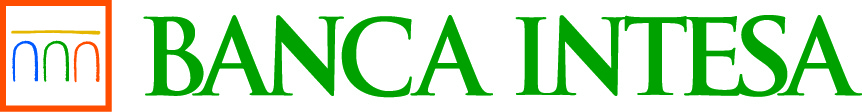